Дисциплина:
Организация производства


Летняя сессия 2022-2023 гг.
ЗЭж-4 (ЗЭЖс) 

Лекционные материалы 

Кафедра «Экономика транспорта»
Доцент Ходоскина О.А.
1
Рекомендуемая литература для самостоятельного углубленного изучения:
1 Золотогоров, В.Г. «Организация и планирование производства»: учебное пособие / В. Г. Золотогоров. - Минск : ФУАинформ, 2001 – 528 с. 
2. Синица, Л.М. «Организация производства»: учебное пособие / Л. М. Синица. - Минск УП, ИВЦ Минфина, 2004 – 521 с. 
3 Экономика железнодорожного транспорта: учебник для экон. спец. вузов ж.-д. трансп. / Под ред. Н.П. Терешиной, Б.М. Лапидуса, М.Ф. Трихупкова. – М.: УМК МПС Россия, 2001. – 600 с. 
4  Быченко, О. Г. Экономика железнодорожного транспорта: учеб. пособие / О. Г. Быченко, А. Ф. Сыцко. – Гомель: УО «БелГУТ», 2006. – 243 с. 
5 Экономика предприятия: учебник / Под ред. В. Я. Хрипача. – Мн.: Экономпресс, 2000. – 464 с.
6 Основные положения нормативно-правовых актов (Закон о предприятии, Закон о железнодорожном транспортеи т.д.)
2
1. Понятие предприятия. Предприятие в системе национального хозяйства.
Основным правовым актом, определяющим деятельность предприятия как субъекта хозяйственности, является Гражданский кодекс (ГК) Республики Беларусь. Согласно ГК предприятие – это коммерческая организация как имущественный комплекс, используемый для осуществления препринимательской деятельности.  
Предприятие – это основная первичная хозяйственная единица в экономической системе, которая, изготавливая и реализуя изделия и услуги, обеспечивает достижение своих целей. 
Главная цель предприятия – получение максимальной прибыли в долгосрочной перспективе. 
Главная задача предприятия – полное и своевременное удовлетворение потребностей потребителя, являющееся высшим смыслом и нормой деятельности каждого  трудового коллектива. В связи с этим предприятие должно обеспечивать конкурентоспособность выпускаемой продукции на основе ее высокого качества, гибкого обновления в зависимости от постоянно изменяющегося спроса. Предприятие обеспечивает развитие и повышение эффективности производства, способствует всесторонней интенсификации, ускорению научно-технического прогресса, являясь его проводником. Благодаря научно-техническому прогрессу, оно производит и осваивает новую технику, совершенствует выпускаемые изделия. 
Для промышленного предприятия характерны производственно-техническое и организационно-экономическое единство, а также хозяйственная самостоятельность. 
Производственно-техническое единство означает тесную взаимосвязь всех составляющих частей предприятия, которая определяется общностью назначения изготовляемой ими продукции и технологического процесса. Технологическая взаимосвязь дополняется наличием вспомогательного и обслуживающего хозяйств. 
Организационно-экономическое единство характеризуется наличием единых органов управления, единого производственного коллектива, административной обособленности, взаимосвязью плана производства с обеспечивающими его выполнение материальными, техническими и финансовыми ресурсами, организацией деятельности на основе коммерческого расчета. Указанное единство определяет хозяйственную самостоятельность предприятий, предусматривающую самообеспеченность необходимыми основными и оборотными средствами для осуществления производственной деятельности, самостоятельный сбыт своей продукции, наличие самостоятельной законченной системы отчетности и бухгалтерского баланса.
3
2. Формы организации ремонтного производства.
При централизованной форме все виды ремонта и технического обслуживания производит ремонтно-механический цех предприятия.
При децентрализованной форме ремонт и техническое обслуживание оборудования производится силами цеховых ремонтных баз. Здесь же изготавливают новые и восстанавливают изношенные детали и узлы.
При смешанной форме организации ремонта трудоемкие работы, такие, как капитальный ремонт и модернизация оборудования, изготовление запасных частей и восстановление изношенных деталей и узлов, производятся в ремонтно-механическом цехе предприятия, а техническое обслуживание и текущий ремонт оборудования осуществляется в цеховых ремонтных базах. Такой ремонт и обслуживание обычно выполняется комплексными бригадами слесарей, закрепленных за отдельными участками.
В практике работы предприятий чаще всего применяются три метода организации ремонта.
1. Ремонт по потребности, т. е. по мере остановки станка. 
2. Метод по дефектным ведомостям.
3. Третий метод организации ремонтного хозяйства базируется на системах планово-предупредительного ремонта (ППР) и технического обслуживания и ремонта (ТОР). Они представляют собой совокупность организационно-технических мероприятий по уходу, надзору, обслуживанию и ремонту оборудования, по заранее составленному плану. В основе этих систем лежат принципы плановости и профилактики. Цель этого метода – предупредить остановку оборудования из-за возможных отказов и аварий.
Эти системы включают в себя:
1) уход за оборудованием основными рабочими в начале и в конце смены;
2) техническое обслуживание;
3) ремонты. Система ППР включает три вида ремонта: малый (М), средний (С) и капитальный (К). ТОР - два вида ремонта: текущий (Т) и  (К). 
Текущий и малый ремонты – это минимальные по объему ремонты, при которых заменяются и восстанавливаются отдельные части (детали, узлы) оборудования, выполняется регулировка его механизмов. Проводятся они на месте и в процессе эксплуатации оборудования в нерабочее время. Цель таких ремонтов – обеспечить работоспособность оборудования до очередного планового ремонта.
При среднем ремонте производится частичная разборка агрегата изношенных деталей и узлов. По своему объему он занимает промежуточное положение между малым и капитальным ремонтами. 
Капитальный ремонт – это наибольший по объему и сложности вид ремонта. При нем полностью разбирается оборудование, заменяются все изношенные детали и узлы, производится регулировка механизмов для восстановления полного или близко к полному ресурса. Обычно он сопровождается модернизацией оборудования..
4
3. Признаки и свойства предприятия.
Для промышленного предприятия характерны производственно-техническое и организационно-экономическое единство, а также хозяйственная самостоятельность. 
Производственно-техническое единство означает тесную взаимосвязь всех составляющих частей предприятия, которая определяется общностью назначения изготовляемой ими продукции и технологического процесса. Технологическая взаимосвязь дополняется наличием вспомогательного и обслуживающего хозяйств. 
Организационно-экономическое единство характеризуется наличием единых органов управления, единого производственного коллектива, административной обособленности, взаимосвязью плана производства с обеспечивающими его выполнение материальными, техническими и финансовыми ресурсами, организацией деятельности на основе коммерческого расчета. Указанное единство определяет хозяйственную самостоятельность предприятий, предусматривающую самообеспеченность необходимыми основными и оборотными средствами для осуществления производственной деятельности, самостоятельный сбыт своей продукции, наличие самостоятельной законченной системы отчетности и бухгалтерского баланса
5
4. Организация производственного процесса.
Производственный процесс – совокупность взаимосвязанных процессов труда и естественных процессов, в результате которых исходное сырье и материалы превращаются в готовую продукцию.  
Рациональная организация производственного процесса и всех его частей строится на основе ряда принципов, главными из которых являются дифференциация, концентрация и интеграция производственных процессов, специализация, параллельность, пропорциональность, непрерывность, ритмичность, прямоточность, автоматичность, гибкость, электронизация. 
Дифференциация предполагает разделение производственного процесса на отдельные технологические процессы, операции, переходы, приемы.  
При использовании современного высокопроизводительного оборудования (станков с ЧПУ, обрабатывающих центров и др.) операции становятся сложными. В едином комплексе решаются задачи обработки, сборки, транспортировки деталей, удаления отходов. Таким образом, здесь принцип дифференциации переходит в принцип концентрации операций и интеграции производственных процессов.
В результате специализации за каждым производственным подразделением (цех, участок, рабочее место) закрепляется ограниченная номенклатура продукции или выполнение технологически однородных работ для изготовления конструктивно различной продукции. 
Параллельность предусматривает одновременное выполнение отдельных частей производственного процесса по изготовлению изделия. 
Пропорциональность требует соответствия производительности в единицу времени всех производственных подразделений. 
Непрерывность предполагает сокращение или сведение к минимуму перерывов в процессе производства продукции.  
Ритмичность предполагает обеспечение выпуска в равные промежутки времени одного и того же или равномерно возрастающего количества продукции на всех стадиях и операциях. Прямоточность состоит в обеспечении кратчайшего пути прохождения предметов труда по всем стадиям и операциям производственного процесса.  
Автоматичность предполагает автоматизацию производственных процессов. Гибкость – мобильный переход на выпуск иной или новой продукции. 
Электронизация предполагает использование быстродействующих машин различных классов и совершенствование средств общения человека с ними.
6
5. Особенности ремонтного производства.
Ремонтное хозяйство – это общезаводские и цеховые подразделения, осуществляющие комплекс мероприятий по ремонту, уходу и надзору за состоянием оборудования, в результате чего решаются следующие задачи:
1) обеспечивается постоянная рабочая готовность всего оборудования;
2) удлиняется межремонтный срок оборудования;
3) повышается производительность труда ремонтных рабочих и снижаются затраты на ремонт.
Ремонтное хозяйство возглавляется главным механиком предприятия, в функции которого входят:
•	паспортизация и аттестация оборудования;
•	разработка технологических процессов ремонта и их оснащения;
•	планирование и выполнение работ по техническому обслуживанию и ремонту оборудования;
•	модернизация оборудования;
•	совершенствование организации труда работающих, занятых в этой службе.
Ремонтная сложность устанавливается отдельно по механической и электрической части. За единицу ремонтной сложности механической части принята ремонтная сложность условного оборудования, трудоемкость капитального ремонта которого в условиях среднего ремонтно-механического цеха составляет 50 ч.
За единицу ремонтной сложности электрической части принята ремонтная сложность условного оборудования, трудоемкость капитального ремонта которого в условиях среднего ремонтно-механического цеха составляет 12,5 ч.
Единой системой ППР предусматриваются нормы продолжительности простоя оборудования в ремонте в сутках.
В плане ремонтных работ определяются следующие основные показатели:
1) виды и сроки ремонта по каждому станку и агрегату;
2) объем ремонтных работ по цехам и предприятию на месяц и год;
3) численность ремонтных рабочих и рабочих, занятых обслуживанием оборудования, и фонд их заработной платы;
4) количество и стоимость материалов;
5) простои оборудования в ремонте;
6) себестоимость ремонтных работ.
Виды и сроки ремонта по каждому станку определяются при разработке планов-графиков проведения ремонтных работ
7
6. Классификация предприятий. Предприятие как производственная система.
Предприятие рассматривается в качестве производственной системы, так как ему присущи все характерные для системы признаки. Подразделения предприятия (цехи, участки, службы, отделы и др.) в этом смысле выступают в качестве подсистем, состоящих из элементов различной степени сложности (работники, предметы и орудия труда и т. д.). 
К характерным признакам функционирования предприятия как производственной системы относятся: 
1) целенаправленность, т. е. способность создавать продукцию, оказывать услуги; 
2) полиструктурность, т. е. одновременное существование на предприятии (как системы) взаимопереплетающихся подсистем (цехов, участков, хозяйств, служб, отделов и т. д.);
3) сложность, обусловлена полиструктурностью предприятия, наличием в нем в качестве основных элементов работников, а также воздействием внешней среды; 
4) открытость, проявляется в тесном взаимодействии предприятия с внешней средой. Например, промышленные предприятия связаны с ней посредством реализации продукции, кооперированных связей с другими предприятиями. Открытость проявляется в материальном, энергетическом, информационном обмене, уплате налогов и т. д.
Любая производственная система состоит как минимум из трех основных компонентов:
	поступление исходных ресурсов на входе в систему;
	сам производственный процесс, преобразующий ресурсы в новое качество;
	результат функционирования системы – готовый продукт на выходе из системы.
Соединение компонентов производственной системы в единое целое осуществляется с помощью системообразующих связей (материальных, информационных, финансовых).
Предприятие представляет собой динамичную систему, обладающую способностью претерпевать изменения, переходить из одного качественного состояния в другое, оставаясь в то же время системой благодаря таким ее свойствам, как: 
	результативность;  
	надежность; 
	гибкость; 
	долговременность; 
	управляемость. 
Последнее свойство системы позволяет говорить о предприятии как саморегулирующейся системе, которая способна приспосабливаться как к внутренним, так и к внешним изменениям.
8
7. Управление производственными запасами.
Управление производственными запасами – своевременное комплексное обеспечение всеми необходимыми материалами и ресурсами в установленные сроки и с наименьшими затратами на предприятии осуществляется посредством функциональной системы управления производственными запасами.
Своевременное обеспечение производства материальными ресурсами зависит от величины и комплектности производственных запасов на складах предприятия.
Производственные запасы — это средства производства, поступившие на склады предприятия, но еще не вовлеченные в производственный процесс. На создание запасов отвлекается значительное количество материальных ресурсов.
Уменьшение запасов сокращает расходы по их содержанию, снижает издержки, ускоряет оборачиваемость оборотных средств, что, в конечном счете, повышает прибыль и рентабельность производства. Поэтому очень важно оптимизировать величину запасов.
Управление производственными запасами на предприятии предполагает выполнение следующих функций:
1) разработку норм запасов всех потребляемых материалов;
2) размещение запасов на складах и обеспечение количественной и качественной их сохранности;
3) организацию действенного оперативного контроля за уровнем запасов.
Нормирование производственных запасов — это определение их минимального размера по видам материальных ресурсов для бесперебойного обеспечения производства. При нормировании производственных запасов сначала определяются нормы производственных запасов в днях, а затем в натуральном и денежном выражении.
Норма запаса в днях устанавливается на основе следующих данных.
1. Нахождение материалов в пути (транспортный запас Нтр). Определяется как разница между временем пробега груза от поставщика к потребителю и временем оборота платежных документов.
2. Приемка, разгрузка, складирование и анализ качества поступающих материалов (подготовительный запас Нп). Определяется на основе расчетного или фактического времени за отчетный период.
3. Технологическая подготовка материалов к производству (технологический запас Нт). Образуется в том случае, если до начала производства требуется предварительная обработка материалов (сушка древесины на мебельных фабриках). Определяется на основе нормативов времени для данных операций.
4. Пребывание материалов на складе (текущий запас Нтек). Удовлетворяет текущую потребность производства, обеспечивает ритмичную работу между очередными поставками материалов. Определяется умножением среднесуточной нормы потребления материала на плановый кратный интервал между двумя очередными поставками.
5. Резерв на случай перебоев в снабжении и увеличения выпуска продукции (страховой или гарантийный запас Нстр). Норматив страхового запаса материалов определяется по интервалу отставания поставок или по фактическим данным о поступлении материалов. 
Общая норма производственных запасов по видам материальных ресурсов в днях определяется: Ндн=Нтр+Нп+Нт+Нтек+Нстр.
Норматив производственных запасов в натуральном выражении по каждому виду материальных ресурсов Ннат определяет произведение норматива в днях на их однодневный расход Мдн в натуральном выражении: Ннат=Ндн•Мдн.
Норматив в денежном выражении Нст (стоимости) определяется произведением стоимости однодневного расхода сырья, основных материалов и полуфабрикатов (См) на норматив в днях. Нст=Ндн•См.
9
8. Формы собственности предприятия.
В соответствии с формами собственности могут действовать предприятия следующих видов:
основанные на государственной собственности (Государственное предприятие, относящееся к республиканской собственности, создается органами Республики Беларусь, уполномоченными управлять государственным имуществом.);
основанные на коллективной собственности (когда право собственника на имущество осуществляет коллектив людей, совместно владеющий ею. Формами коллективной собственности выступают: арендная, кооперативная, акционерная, собственность хозяйственных обществ и хозяйственных ассоциаций, общественных и других организаций и объединений);
основанные на частной собственности (когда исключительное право на владение, распоряжение и пользование объектов собственности и получение дохода от их использования имеет частное лицо, которое осуществляет управление ею непосредственно, на свой страх и риск, и присваивает плоды своего успеха в виде дохода или терпит банкротство и несет убыток);
основанные на смешанных формах собственности (образуются на основе сочетания различных форм собственности: государственной, частной, иностранной).
10
9. Виды коммерческого и некоммерческого предприятия.
Коммерческие организации — организации, ставящие своей целью получение прибыли в интересах учредителей или акционеров. К ним отнесены: хозяйственные товарищества и общества, производственные кооперативы, государственные и муниципальные унитарные предприятия.
Некоммерческие организации — ставят целью удовлетворение общественных потребностей. Несмотря на то, что цели их носят некоммерческий характер, они могут заниматься предпринимательством и получать прибыль, идущую на текущие расходы. Полученная прибыль идет не учредителям, а используется на развитие организации, прибыль не облагается налогом. К некоммерческим отнесены: потребительские кооперативы, общественные и религиозные, благотворительные и другие фонды, ассоциации, союзы, учреждения.
Организационно-правовые формы организаций:
Полное товарищество (ПТ) - участники это физические и юридические лица, занимающиеся предпринимательской деятельностью от имени товарищества, солидарно несут субсидиарную ответственность всем своим имуществом по обязательствам товарищества.
Коммандитное товарищество (КТ) — имеет 2-е группы участников (как юридических, так и физических лиц)- полных товарищей и вкладчиков (коммандитов), которые несут риск убытков товарищества, в пределах сумм внесённых ими вкладов и не принимают участия в осуществлении предпринимательской деятельности.
Общество с ограниченной ответственностью (ООО) - учреждается 2- мя или более лицами и его уставный фонд разделён на доли, размер которых определяется учредительными документами общества, а участники не отвечают по обязательствам общества и несут риск убытков связанных с деятельностью общества в пределах стоимости внесённых ими вкладов.
Общество с дополнительной ответственностью (ОДО) - участники ОДО солидарно несут субсидиарную ответственность по обязательствам общества своим имуществом в приделах определяемых учредительными документами общества.
Открытое акционерное общество (ОАО) — уставный фонд разделен на определенное число акций, участники (акционеры) не отвечают по обязательствам общества и несут риск убытков от деятельности общества в пределах стоимости акции. Участники вправе отчуждать принадлежащие им акции без согласия других акционеров неограниченному кругу лиц. Общество вправе проводить открытую подписку на выпускаемые им акции и их свободную продажу.
Закрытое акционерное общество (ЗАО) - участники вправе отчуждать принадлежащие им акции с согласием других акционеров ограниченному кругу лиц. Общество не вправе проводить открытую подписку на выпускаемые им акции.
Унитарное предприятие (УП) — коммерческая организация, не наделённая правом собственности на закреплённое за ней собственником имущество, которое является неделимым и не может быть распределено по вкладам, в том числе между работниками предприятия.
Производственный кооператив (ПК) - коммерческая организация, участники которой обязаны внести имущественный паевой взнос, принимать личное участие в её деятельности и нести субсидиарную ответственность по обязательствам в равных долях, но не меньше величины годового дохода кооператива.
Государственные предприятия образуются по инициативе государственных органов на основе государственной собственности, которая выступает в виде республиканской собственности и собственности административно-территориальных единиц (муниципальной, коммунальной собственности)
11
10. Закон о предприятии.
Закон РБ
№ 462-XII от 14.12.1990. О предприятиях .
Закон определяет общие правовые, экономические и социальные основы организации предприятия при многообразии форм собственности и его деятельности в условиях развития рыночных отношений.
Закон направлен на обеспечение самостоятельности предприятия, определяет его права и ответственность в осуществлении хозяйственной деятельности, регулирует отношения предприятия с другими предприятиями и организациями, Советами депутатов, органами государственного управления, действует в сочетании с другими законами Республики Беларусь.
Настоящий Закон распространяется на все предприятия, расположенные на территории Республики Беларусь.
 
Закон № 2020-XІІ «О хозяйственных обществах» от 9 декабря 1992 г. – очень важный для экономики (в особенности для частного бизнеса) нормативный акт, регламентирующие почти все основные сферы создания, функционирования и ликвидации коммерческих организаций в Республике Беларусь.
 
11. Классификация производственного процесса.
Производственный процесс – совокупность взаимосвязанных процессов труда и естественных процессов, в результате которых исходное сырье и материалы превращаются в готовую продукцию.  В зависимости от назначения продукции все производственные процессы подразделяются на основные, вспомогательные и обслуживающие. 
Основные – это технологические процессы, превращающие сырье и материалы в готовую продукцию, на выпуске которой специализируется предприятие.  К ним относятся и естественные процессы, которые происходят под воздействием сил природы без участия труда человека, но под его контролем (естественная сушка древесины, остывание отливок). 
Вспомогательные процессы способствуют бесперебойному протеканию основных производственных процессов.  
Обслуживающие процессы призваны создавать условия для успешного выполнения основных и вспомогательных.
12
12. Формы поставок материальных ресурсов.
При организации работ по материально-техническому снабжению используются также две формы поставок - прямая (транзитная) и непрямая (складская).
При прямой (транзитной) форме поставок предприятие получает материальные ресурсы непосредственно со склада предприятия-изготовителя. При этом устанавливаются прямые хозяйственные связи между предприятием-потребителем и предприятием-изготовителем материального ресурса.
Эта форма обычно применяется при оптовых закупках большими партиями со склада изготовителя. При такой форме поставки стоимость закупки обычно меньше, чем при непрямой поставке. Но существует минимальный объем партии поставки, ниже которого поставка становится экономически невыгодной для предприятия-изготовителя.
При непрямой (складской) форме поставок материальные ресурсы закупаются у фирм-посредников. Эта форма поставок позволяет предприятию закупать материальные ресурсы небольшими партиями и в широком ассортименте у одного поставщика-посредника (оптовой торговой организации). Эта форма поставок позволяет предприятию, не создавать излишки материалов на складах, что способствует улучшению использования материальных ресурсов и снижению издержек предприятия. Появление посредников в цепи поставок ведет к увеличению цены закупаемых материальных ресурсов, однако позволяет экономить на складских и транспортных издержках.
Применяемый метод поставок определяет вид хозяйственных связей между потребителем и изготовителем продукции, которые называются прямыми и опосредованными (косвенными). При прямых связях все оперативные вопросы организации поставок решаются непосредственно между покупателем и изготовителем продукции. Это позволяет потребителю договариваться с изготовителем о повышении качества нужной ему продукции. Косвенные связи предполагают участие третьей стороны (оптовых или других организаций), через которую определяются условия поставки продукции, в этом случае потребитель не может оказывать влияние на качество продукции производителя.
Также применяются такие формы и методы поставок, как: специфицированная закупка товаров одной партией, регулярные закупки мелкими партиями, поставки по принципу «точно в срок», закупки через биржи, на аукционах и конкурсах, лизинг и др.
Применение системы поставок «точно в срок» предполагает использование расположенных вблизи поставщиков или их складов и переход на долгосрочные отношения с проверенными поставщиками и перевозчиками.
Цепь поставок – множество взаимосвязанных предприятий-изготовителей и посредников, участвующих в поставках продукции на предприятие-потребитель.
13
13. Расчет производственной мощности предприятия.
Под производственной мощностью предприятия понимается максимально возможный годовой выпуск продукции или объем переработки сырья в номенклатуре и ассортименте, установленных планом при полном использовании оборудования и площадей с учетом применения прогрессивной технологии, передовой организации труда и производства. 
Измеряется производственная мощность в тех же единицах, что и производственная программа (штуках, метрах, тоннах и т. д.).  
Производственная мощность предприятия определяется мощностью его ведущих цехов, а мощность цеха – мощностью ведущих участков (линий). Внутри участков производственная мощность определяется мощностью ведущих групп оборудования. К ведущим группам относится оборудование, которое выполняет основной объем работы (по сложности и трудоемкости). Следовательно, под ведущими понимаются цехи (участки), в которых сосредоточена наибольшая часть основного производственного оборудования и которые занимают наибольший удельный вес в общей трудоемкости изготовления продукции.
Расчет производственной мощности выполняется в последовательности от низшего звена к высшему, т. е. от мощности групп технологически однородного оборудования к мощности участка, от мощности участка – к мощности цеха, от мощности цеха – к мощности предприятия. 
Величина мощности технологического однородного оборудования, выпускающего одинаковую продукцию или перерабатывающего данное сырье (материалы), рассчитывается по формуле 
М = n • П • Фд,
или
М = n • Фд / tп,
где n – количество установленного оборудования, шт.; П – часовая производительность единицы оборудования, физ. ед.; Фд – действительный фонд времени единицы оборудования, ч; tп – прогрессивная трудоемкость одного изделия, нормо-ч. 
В основу расчета производственной мощности положены прогрессивные нормы трудоемкости изготовления продукции, т.е. такие нормы, которые должны отражать передовую технику, технологию, организацию производства и труда.
 
14. Закон о железнодорожном транспорте.
Закон РБ О ж/д транспорте 237-З от 6.01.1999 . 
Закон РБ О железнодорожном транспорте определяет деятельность железнодорожного транспорта РБ и его отношения с клиентами и партнерами. В Законе определяется используемая терминология. Подробнее  с Законом можно ознакомиться в открытых нормативно-правовых источниках.
14
15. Производственный цикл предприятия.
Под производственным циклом понимается календарный период времени с момента запуска сырья, материалов в производство до полного изготовления готовой продукции. Производственный цикл может быть разбит по стадиям производственного процесса. 
Длительность производственного цикла изготовления любой продукции состоит из рабочего периода, времени естественных процессов и времени перерывов. 
В течение рабочего периода в результате перемещения предметов труда в производственном процессе происходит изменение их формы, размера и свойств. Оно включает время на проведение технологических операций (технологический цикл), транспортировку обрабатываемых предметов труда, контроль качества и др.
В производственном процессе различают пять видов перерывов: 
обусловленные режимом работы предприятия  (межсменные перерывы); 
вызываемые занятостью рабочего места (оборудования), (перерывы ожидания – межоперационные перерывы).  
возникающие при обработке деталей партиями из-за их пролеживания в ожидании обработки всей партии перед ее транспортировкой на следующую операцию (перерывы партионности). Эти перерывы рассчитываются вместе с продолжительностью технологических операций и составляют операционный цикл; 
вызываемые неудовлетворительной организацией производства на данном предприятии. 
вызываемые случайными обстоятельствами, в частности задержка поступления материала от поставщика, отключение электроэнергии,  и т. п. 
При расчете длительности производственного цикла перерывы, возникающие в результате неудовлетворительной организации производства и случайных обстоятельств, не учитываются.
В общем виде длительность производственного цикла Тц можно представить в виде формулы 

Тц = 
 
 	
где  
 
– сумма времени технологических операций, естественных процессов, транспортных операций, контрольных операций, межоперационного пролеживания деталей в ожидании обработки и межсменного пролеживания деталей соответственно; m, i, j, x, y, z – количество технологических, естественных, транспортных, контрольных операций и перерывов соответственно. 
Длительность структурных составляющих производственного цикла зависит от факторов конструкторского, технологического и организационного характера.
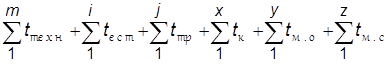 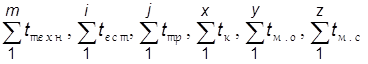 15
16. Типы организации производства.
Тип производства – это набор технических, организационных и экономических параметров, которые присущи только ему. В этот набор входят такие понятия как – программа выпуска изделий, периодичность рабочего цикла  и некоторые другие.
    Единичный тип– это такая форма, когда продукция выпускается в минимальных количествах (поштучно). Особенности:
многономенклатурность выпускаемой продукции, часто неповторяющейся; организация рабочих мест по технологической специализации; использование универсального оборудования и технологической оснастки; наличие большого объема ручных сборочных и доводочных операций; большой удельный вес высококвалифицированных рабочих-универсалов, занятых в производственном процессе; существенная длительность производственного цикла; значительная величина незавершенного производства; децентрализация оперативно-производственного планирования и руководства производством; сравнительно высокая доля отходов производства; относительно большие затраты живого труда.
Разновидностью единичного производства является индивидуальное производство, например изготовление космических объектов.
    Серийный тип — это такая форма организации, когда готовые изделия производят в определенном количестве и установленной периодичностью. Особенности:
постоянство относительно большой номенклатуры повторяющейся продукции, изготовляемой в значительных количествах; специализация рабочих мест для выполнения нескольких закрепленных операций; периодичность изготовления изделий сериями, обработка деталей партиями; преобладание специального и специализированного оборудования и технологического оснащения; наличие незначительного объема ручных сборочных и доводочных операций; большой удельный вес рабочих средней квалификации; незначительная длительность производственного цикла; централизация оперативно-производственного планирования и руководства производством; автоматизация контроля качества изготовляемой продукции; применение статистических методов управления качеством продукции; унификация конструкторских деталей и изделий; типизация технологических процессов и оснастки.
В зависимости от количества одновременно изготовляемых изделий в серии различают мелкосерийное, среднесерийное и крупносерийное производства.
    Массовый тип – это такая форма организации работы предприятия, которая подразумевает выпуск определенного ассортимента продукции, которая может быть однородна по предназначению, конструктивным особенностям и технологии изготовления. Особенности: строго установленный выпуск небольшой номенклатуры изделий в огромном количестве; специализация рабочих мест для выполнения, как правило, одной закрепленной операции;
расположение рабочих мест в порядке следования операций; большой удельный вес специального и специализированного оборудования и технологического оснащения; высокий процент комплексно-механизированных, автоматизированных технологических процессов; минимальное подготовительно-заключительное время на операции; резкое сокращение объема ручных сборочных и доводочных работ; большой удельный вес рабочих невысокой квалификации, выполняющих закрепленную за каждым из них одну операцию; минимальная длительность производственного цикла по сравнению с серийным производством; централизация управления и планирования производства; непрерывная дистанционная диспетчеризация производства; внедрение автоматизированных систем управления предприятием (АСУП); высокий уровень автоматизации контроля качества изделий; широкое применение статистических методов управления качеством продукции.
16
17. Факторы, влияющие на длительность производственного цикла.
На длительность производственного цикла существенное влияние оказывают величина партий деталей и вид движения предметов труда. 
Партией называется количество деталей, которые непрерывно обрабатываются на каждой операции производственного цикла с однократной затратой подготовительно-заключительного времени. Работа партиями организуется в серийном и крупносерийном производстве. Ее величина оказывает влияние на многие стороны производственной деятельности предприятия. Чем больше партия, тем реже осуществляется переналадка оборудования, обеспечивается лучшее его использование, повышается производительность труда, снижается себестоимость продукции. Однако большие партии увеличивают незавершенное производство, сокращают оборачиваемость оборотных средств, удлиняют цикл производства. 
При изготовлении партии одинаковых предметов труда может использоваться один из видов движения предметов труда по операциям: последовательный, параллельно-последовательный, параллельный. 
При последовательном виде движения предметов труда детали на каждой операции обрабатываются целой партией. Передача деталей на последующую операцию производится после окончания обработки всех деталей данной партии .
Длительность технологического цикла при последовательном виде движения предметов труда складывается из времени изготовления партии деталей на каждой операции, т. е. из операционных циклов. 
Параллельно-последовательный вид движения– это такой порядок передачи предметов труда, при котором выполнение последующей операции начинается до окончания обработки всей партии на предыдущей операции, т. е. имеется параллельность выполнения операций. При этом обработка деталей всей партии на каждой операции производится непрерывно. Возможны два варианта параллельно-последовательного вида движения: 
а) длительность операционного цикла на предшествующей операции меньше, чем на последующей. 
б) продолжительность операционного цикла на предшествующей операции больше, чем на последующей. 
При больших партиях передача предметов труда осуществляется не поштучно, а частями, на которые делится обрабатывающая партия. Эти количества предметов труда называют транспортной (или передаточной) партией р. 
Общая продолжительность технологического цикла при параллельно-последовательном движении сокращается по сравнению с последовательным движением на сумму тех отрезков времени, в течение которых смежные операции выполнялись параллельно.
Параллельный вид движения – это такой порядок передачи предметов труда, при котором каждая деталь (или транспортная партия) передается на последующую операцию немедленно после окончания обработки на предыдущей операции.
17
18. Риски и неопределенность при разработке планов.
Риск - это возможная опасность потерь, ненадежность получения прибыли (дохода), вероятность возникновения убытков сравнительно с прогнозируемым вариантом. Это событие, которое может произойти или не произойдет, а в случае его свершения возможны три экономических результата: положительный - выигрыш, прибыль, доход; отрицательный - проигрыш, убытки, потери средств; нулевой - безубыточный и бесприбыльный.
Неопределенность - это неполнота или неточность имеющейся информации об условиях реализации плана (прогноза), связанной, например, с изменениями в технике и технологии, конкуренции, об инфляции, рынках сбыта и т.п. Чем больше неопределенность хозяйственной ситуации, тем значительнее и степень риска.
Различие между риском и неопределенностью в том, что риск имеет место, когда вероятность последствий оценивается на основе данных предшествующего периода, неопределенность - когда такую вероятность определяют субъективно из-за отсутствия или неполноты данных предпланового и последующих периодов. В любом случае прогнозы будущей экономической обстановки (инфляция, спрос и предложение, производительность, цены, кредиты и т.д.) могут быть лишь приблизительными вследствие неопределенности будущего, поскольку предполагают, что установленная тенденция развития данной системы в прошлом сохранится и в будущем.
Деятельность промышленного предприятия любой формы собственности невозможна без риска. По мере развития рыночных отношений усиливается конкуренция, все труднее становится осваивать рынки сбыта, когда не снижаются инфляционные процессы и приходится решаться на принятие смелых, нестандартных решений, что в свою очередь усиливает степень риска. Чем выше уровень риска, тем значительнее могут быть успехи (или потери).
Все участники разработки планов предприятия заинтересованы в удачном их осуществлении. Однако ни у кого из них не возникает твердой уверенности в благополучном их завершении, поскольку риск в любом реальном деле, особенно в таком, как планирование бизнеса, общепризнан. При решении же вопросов относительно целесообразности тех или иных плановых мероприятий все элементы неопределенности, которые могут возникнуть при их выполнении, рекомендуется учитывать путем оценки, с одной стороны, любых предсказуемых рисков, которые могут оказать существенное влияние на реализацию плана, а с другой - возможных средств контроля.
Для того, чтобы предложить методы снижения потерь от рисков, уменьшить связанные с ними неблагоприятные последствия, прежде всего следует выявить факторы, способствующие их возникновению, и оценить их значимость, то есть выполнить работу, называемую анализом рисков.
Анализ рисков подразделяют на два взаимодополняющих вида
- качественный (определяют факторы, области и виды рисков)
- количественный, (рассчитывают размеры отдельных рисков, и плана в целом).
Выбор степени риска или отказ от него на предприятии в большей степени зависят от профессионализма, опыта, типа и характера руководителя (менеджера). Готовность руководителя принимать рискованные плановые решения формируется под воздействием результатов практической реализации аналогичных решений в прошлом, принятых в условиях неопределенности, его профессионализма, интуиции и других факторов.
18
19. Классификация графиков движения.
Графики движения поездов классифицируют следующим образом. В зависимости от скорости движения поездов различают параллельные и непараллельные (нормальные) графики. При параллельных графиках поезда каждого направления следуют с одинаковой скоростью, поэтому линии их хода параллельны друг другу. В обычных условиях эксплуатации движение происходит по нормальным графикам, так как пассажирские и грузовые поезда движутся с разными скоростями. По числу главных путей на перегонах графики подразделяют на однопутные и двухпутные В первом случае главный путь используется для движения в обоих направлениях и скрещение поездов может происходить только на станциях и разъездах, во втором случае — как на перегонах, так и на станциях. По соотношению числа поездов в четном и нечетном направлениях различают парные графики, когда это число одинаковое, и непарные — в противном случае.
В зависимости от расположения поездов попутного следования графики могут быть пачечные, пакетные и частично пакетные. При пачечном графике поезда движутся друг за другом с разграничением межстанционным перегоном. Это означает, что нельзя отправить на перегон поезд, пока ранее отправленный не прибыл на следующую станцию, т.е. на перегоне может находиться только один поезд. При пакетном графике поезда следуют пакетами с разграничением в них поездов временем или блок-участками. В этом случае на перегоне между станциями одновременно могут находиться несколько попутных поездов, образующих пакет. Такие графики применяют при использовании автоблокировки. При частично пакетных графиках часть поездов движется одиночно, а часть — пакетами.
19
20. Производственная структура предприятия.
Производственная структура – это часть общей структуры, в частности состав производственных подразделений предприятия (производств, цехов, хозяйств), их взаимосвязь, порядок и формы кооперирования, соотношение по численности занятых работников, стоимости оборудования, занимаемой площади и территориальному размещению.
На структуру предприятия и построение его подразделений оказывают влияние производственно-технические и организационные факторы. Важнейшими из них являются характер производственного процесса, характер выпускаемой продукции и методы ее изготовления, масштабы производства, характер и степень специализации и кооперирования, степень охвата жизненного цикла изделий.   Производственная структура предприятия динамична и не может быть неизменной. 
Совокупность рабочих мест, на которых выполняется технологически однородная работа или различные операции по изготовлению однородной продукции, образует производственный участок. На крупных и средних предприятиях производственные участки объединяются в цехи. Цех – это производственное и административно обособленное подразделение предприятия, в котором выполняется определенный комплекс работ в соответствии с внутризаводской специализацией. 
Исходя из назначения и характера изготовляемой продукции или выполняемых работ, на предприятии выделяют основное, вспомогательное, обслуживающее и побочное производство и соответственно основные, вспомогательные, обслуживающие и побочные участки, цехи и хозяйства.
20
Материалы для практического занятия 

Вопросы к контрольной работе (следующая сессия):
Понятие предприятия. Предприятие в системе национального хозяйства.
Формы организации ремонтного производства.
Признаки и свойства предприятия.
Организация производственного процесса.
Особенности ремонтного производства.
Классификация предприятий. Предприятие как производственная система.
Управление производственными запасами.
Формы собственности предприятия.
Виды коммерческого и некоммерческого предприятия.
Закон о предприятии.
Классификация производственного процесса.
Формы поставок материальных ресурсов.
Расчет производственной мощности предприятия.
Закон о железнодорожном транспорте.
Производственный цикл предприятия.
Типы организации производства.
Факторы, влияющие на длительность производственного цикла.
Риски и неопределенность при разработки планов.
Классификация графиков движения.
Производственная структура предприятия.
21
Задачи к контрольной работе:
Задача 1.
Определить производительность труда, запланированный рост производительности труда, удельный вес прироста, объемы произведенной продукции за счет роста производительности труда и планируемое соотношение между приростом производительности труда и средней зар.платой. Исходные данные: объем товарной продукции по отчету 56312 тыс. ден. Ед., по плану 62800тыс. ден.ед., фонд оплаты труда по отчету 11950 тыс. ден.ед., норматив оплаты труда на 1 ден.ед. продукции по плану 19 копеек, численность промышленно-производственного персонала по отчету 5224 чел, по плану 5236 чел. 
Решение.
Отчетная производительность труда=объем товарной продукции / численность персонала=56312/5224=10,779 тыс.ден.ед./чел.
Плановая производительность труда=объем товарной продукции / численность персонала=62800/5236=11,994 тыс.ден.ед./чел.
Запланированный прирост производительности труда=11,994*(100/10,779)-100=11,272%. Это означает, что по плану производительность должна увеличиться. 
Планируемый прирост объема продукции за счет роста производительности труда=5224*(11,994-10,779)=+6347 тыс.ден.ед. 
Фактическая среднегодовая зар.плата=11950/5224=2,288 тыс.ден.ед. 
Планируемая среднегодовая зар.плата=62800*0,19/5236=2,279 тыс.ден.ед. 
Прирост среднегодовой зар.платы=((2,279*100)/2,288)-100=-0,396%
22
Задача 2. 
Рассчитать общую и расчетную рентабельность предприятия за отчетный год по себестоимости и среднегодовой стоимости основных средств и оборотных средств. Исходные данные: реализовано продукции 1120 тыс. ден.ед., полная себестоимость реализованной продукции 892 тыс. ден.ед., прибыль от услуг непромышленного характера 164,8 тыс. ден.ед., прибыль от внереализационных операций 19,6 тыс. ден.ед., среднегодовая стоимость ОПФ 2906 тыс. ден.ед., среднегодовая стоимость нормируемых оборотных средств 305 тыс. ден.ед., налог на прибыль 25 %., плата за банковский кредит 28 тыс. ден.ед., 26,8тыс.ден.ед взыскано штрафов с других предприятий.
Решение. 
Прибыль до налогообложения=1120-892+164,8-19,6+26,8=400 тыс.ден.ед. 
Чистая прибыль=400-400*0,25-28=297,2 тыс.ден.ед. 
Сумма основных и оборотных средств=2906+305=3211тыс.ден.ед. 
Общая рентабельность=прибыль до налогообложения/сумма основных и оборотных средств=400/3211=0,125=12,5%
Расчетная рентабельность=чистая прибыль/сумма основных и оборотных средств=297,2/3211=0,093=9,3%
23
Задача 3. 
Рассчитать норму штучного и штучно-калькуляционного времени, норму выработки в условиях серийного производства, если операционное время 12 минут, норма времени на отдых 4 % от операционного времени, норматив времени на обслуживание рабочего места 6 % от операционного, подготовительно-заключительное время 20 минут, количество деталей в партии 40 штук.  
Решение. 
Норма штучного времени=операционное время*(1+К/100)=12*(1+(4+6)/100))=13,2 мин.
К=норма времени на отдых+норматив времени на обслуживание рабочего места=4++=10% от операционного времени. 
Норма штучно-калькуляционного времени=норма штучного времени + (подготовительно-заключительное время/количество деталей в партии)=13,2+(20/40)=13,7 мин. 
Норма выработки за 8-ми часовую смену=8*60/13,7=35 штук.
24